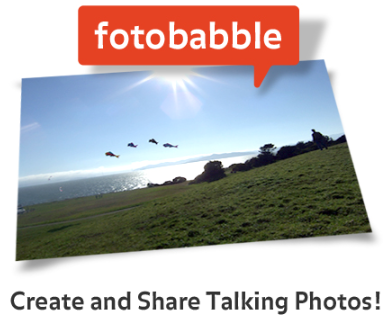 Jenn Vargas
What is Fotobabble?
Talking photos and slideshows
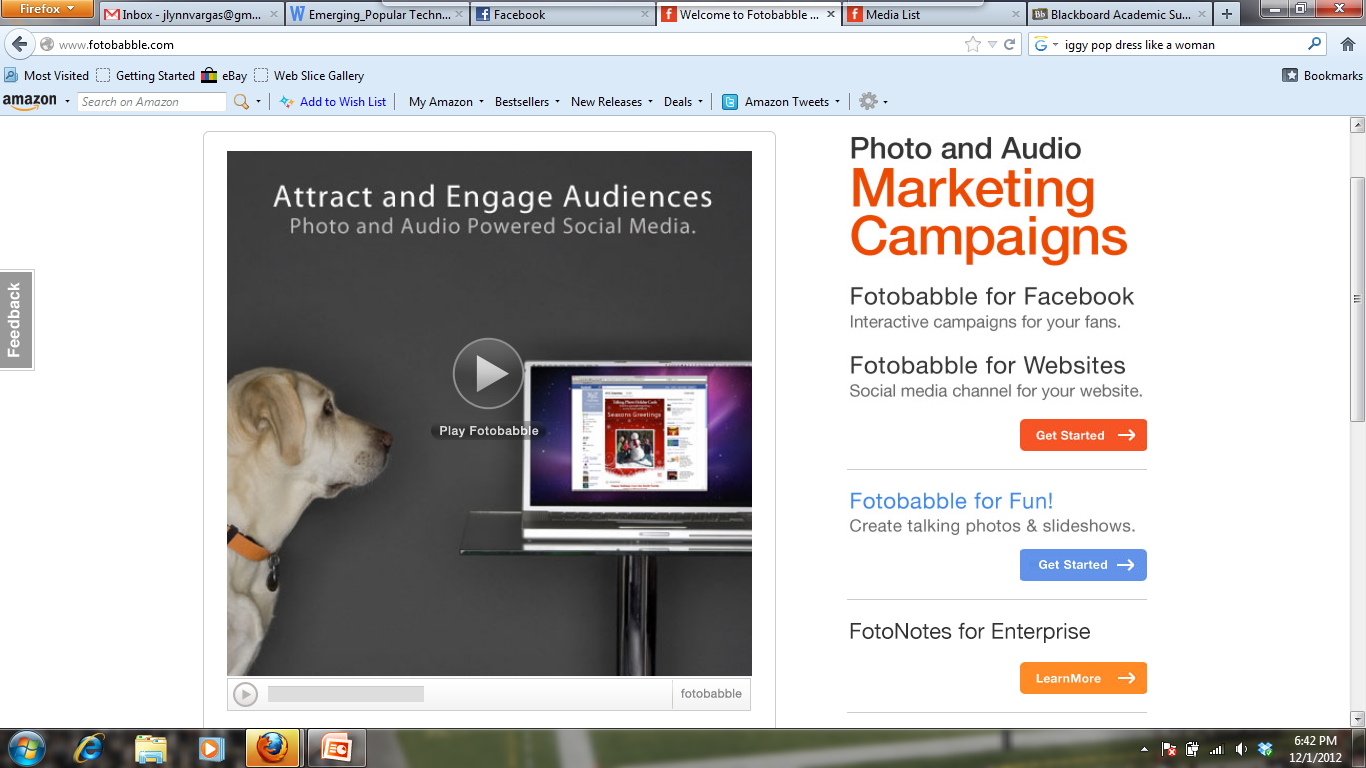 What can I use it for?
Audio “scrapbooking”
Blog
Shopping list
E-Cards
Photo supported podcasts
Product review
Enhance your Facebook page
Review songs, movies, etc.
Travel postcards
Why do I need it?
More than just a podcast
Verbal step-by-step recipes
Talking blog



More interesting for some; critical for others.
Low-literacy population
Example:
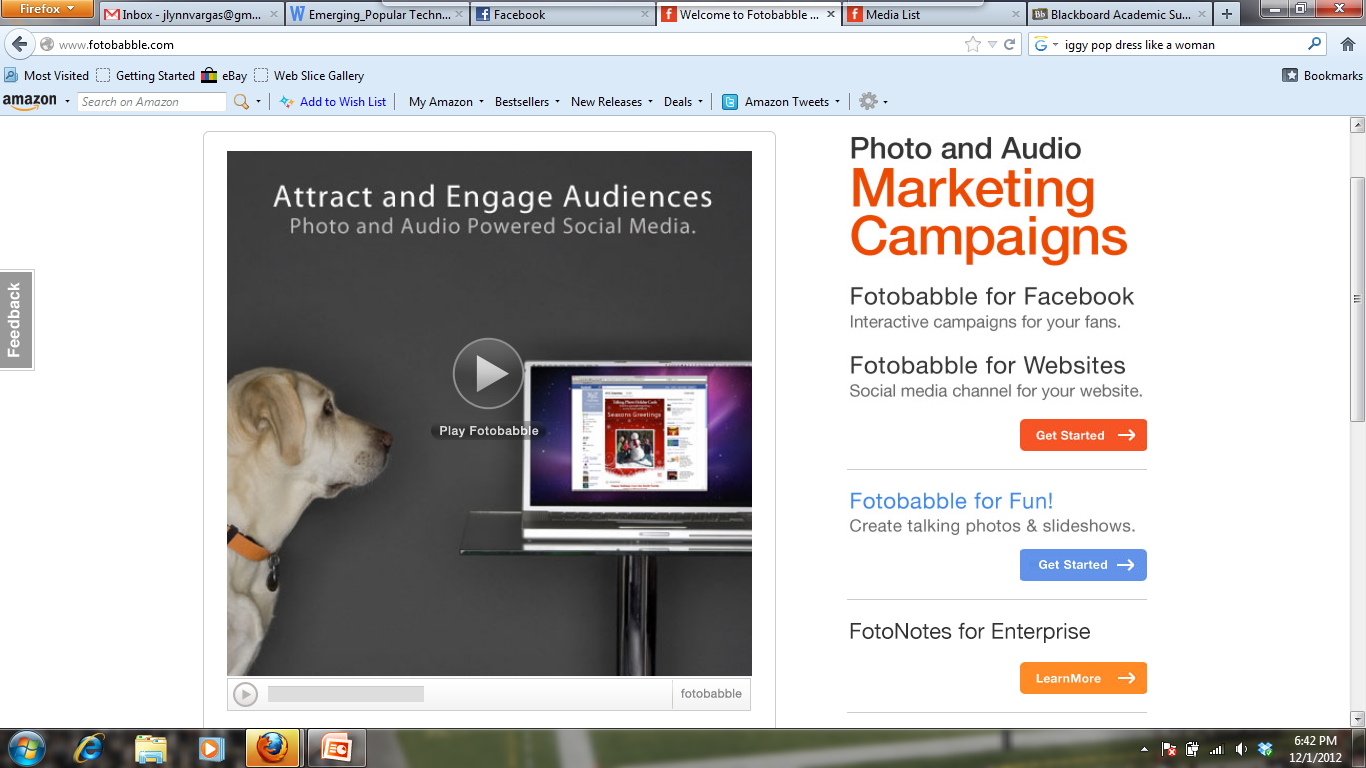 How do I use it?
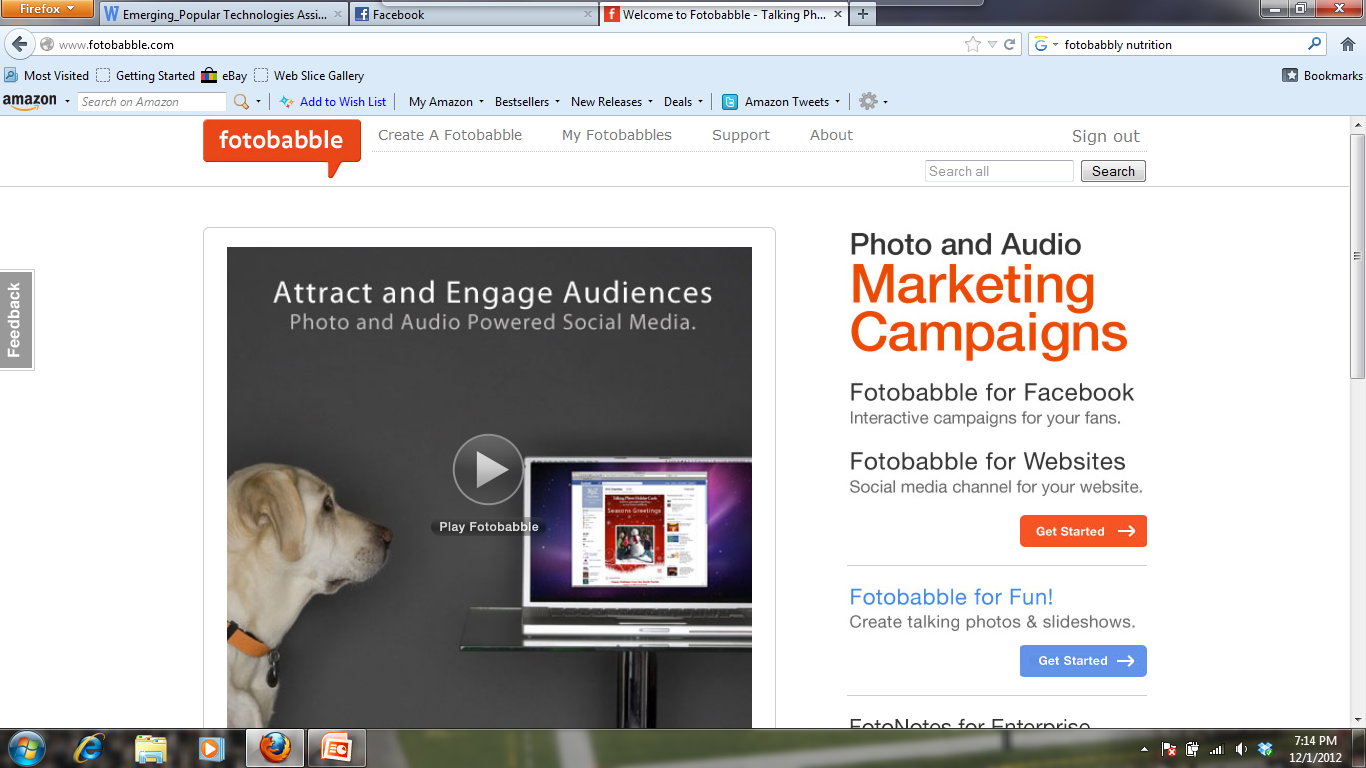 What you’ll need:

A picture
A microphone/webcam
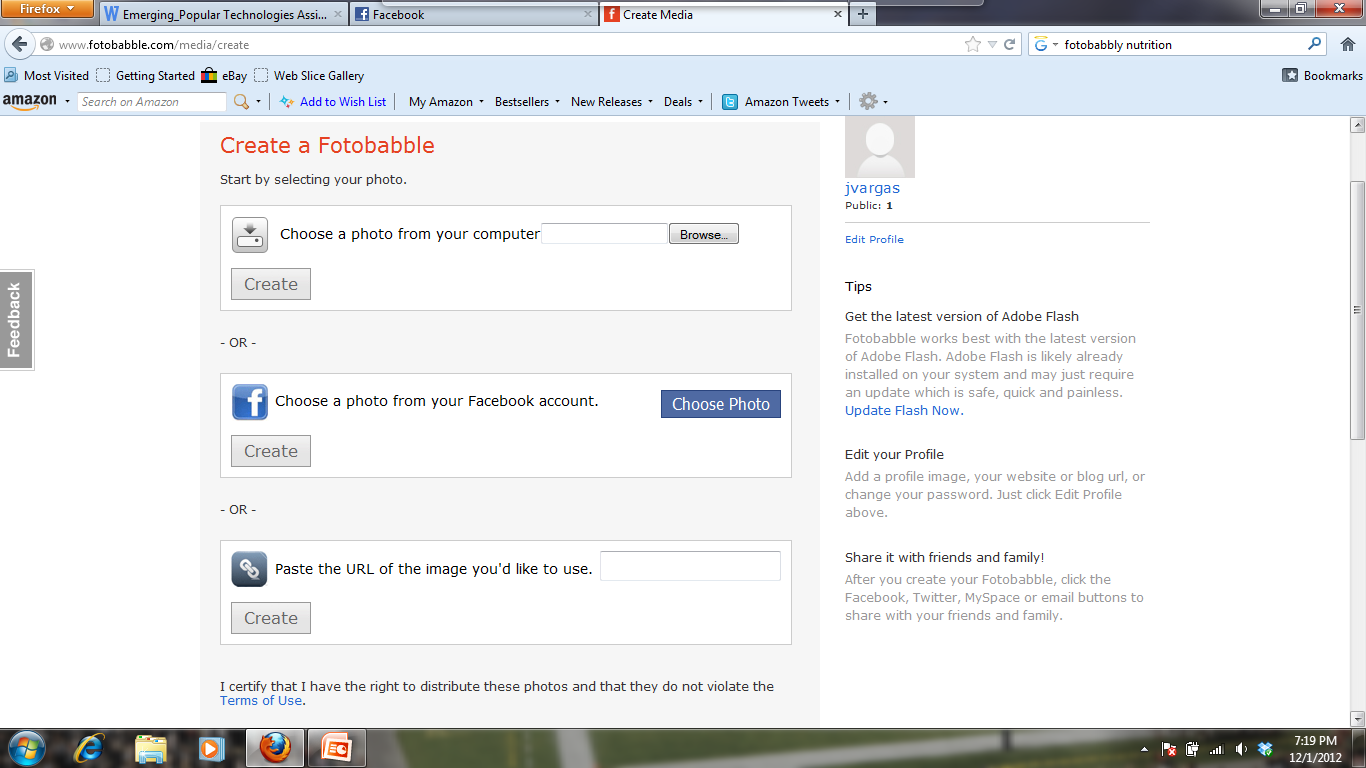 Method 1
Method 2
Method 1
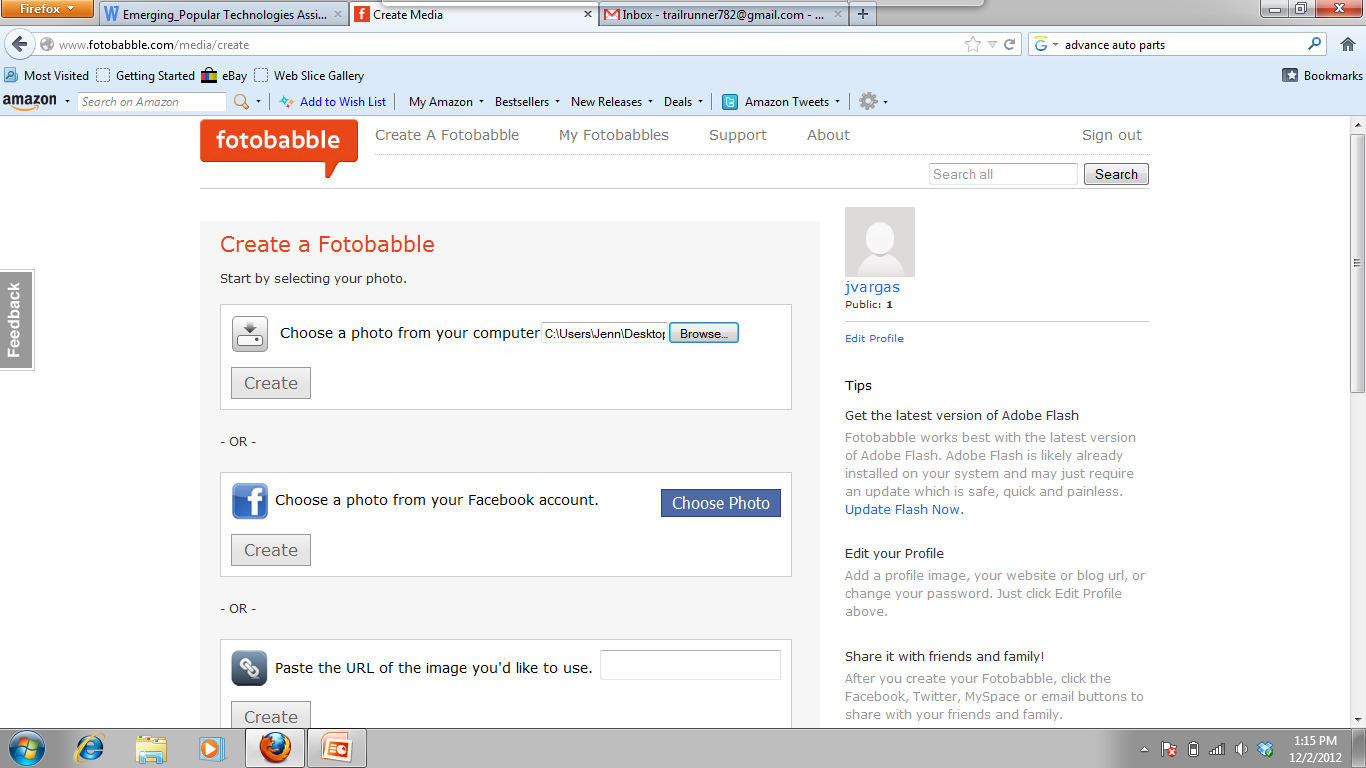 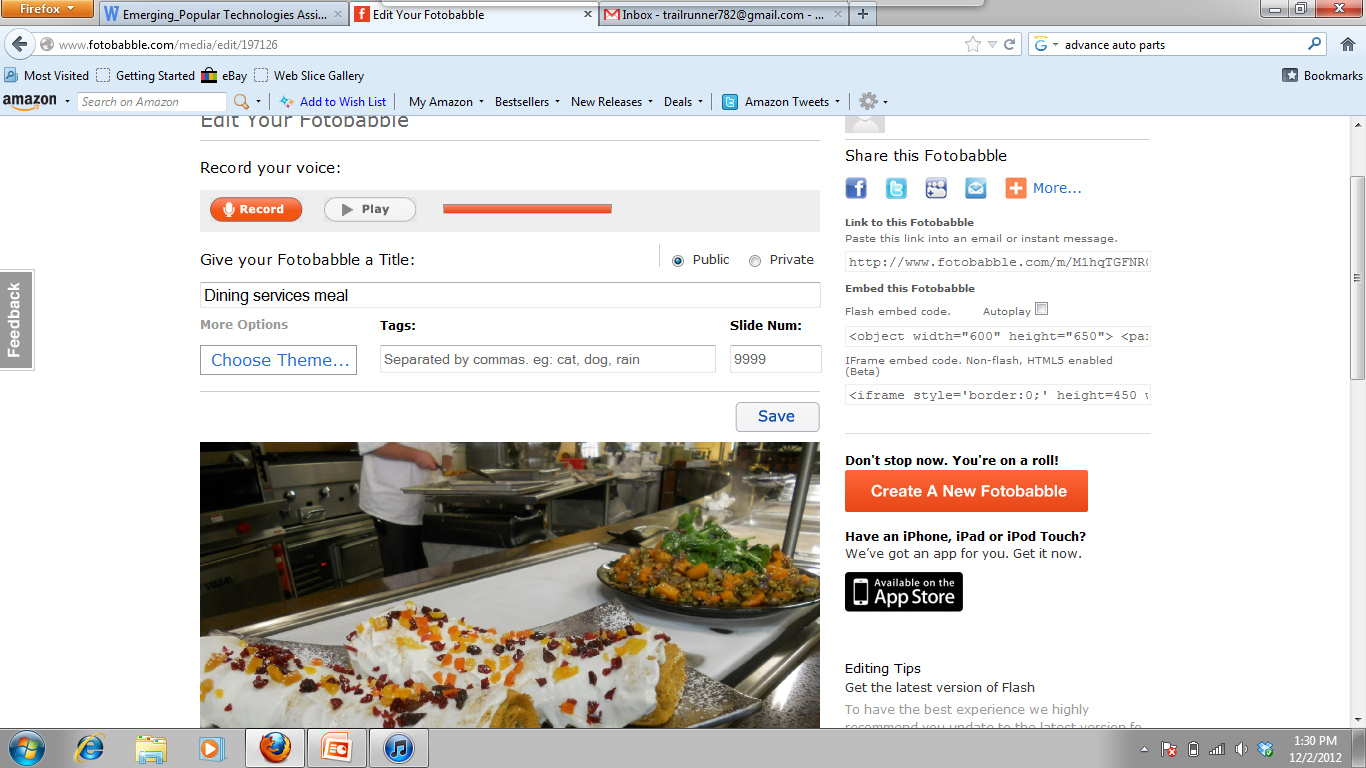 The Finished Product!
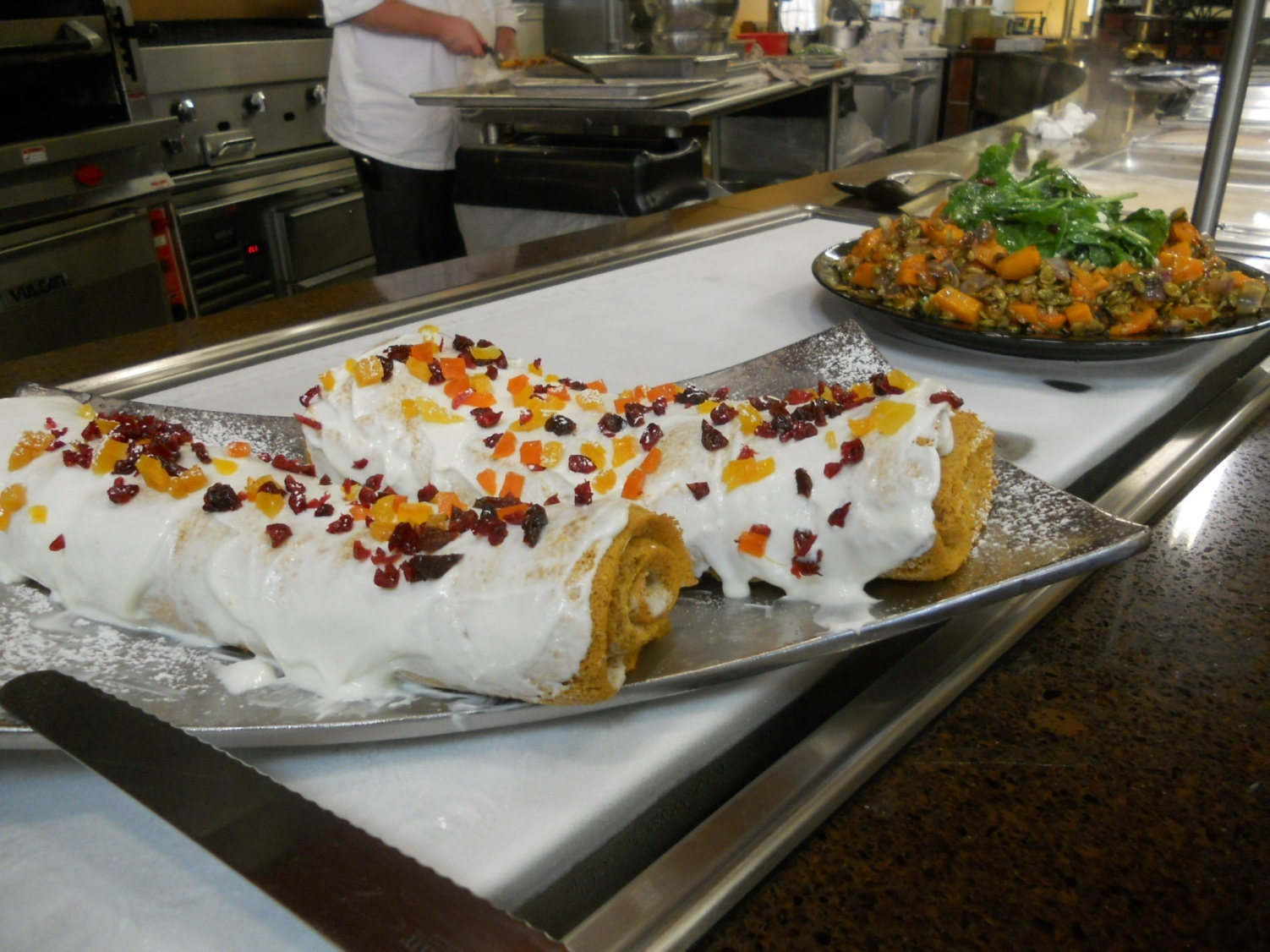 Method 2
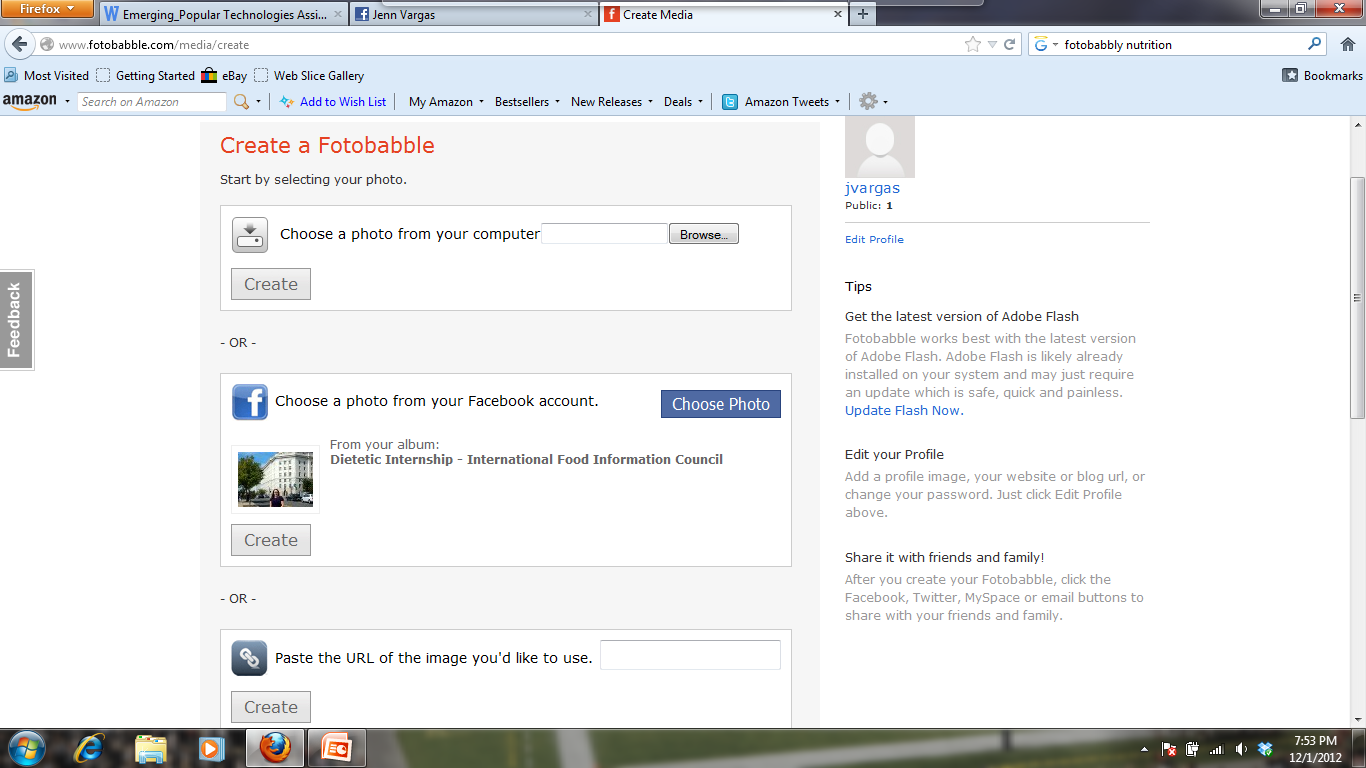 Fotobabble for iPhone
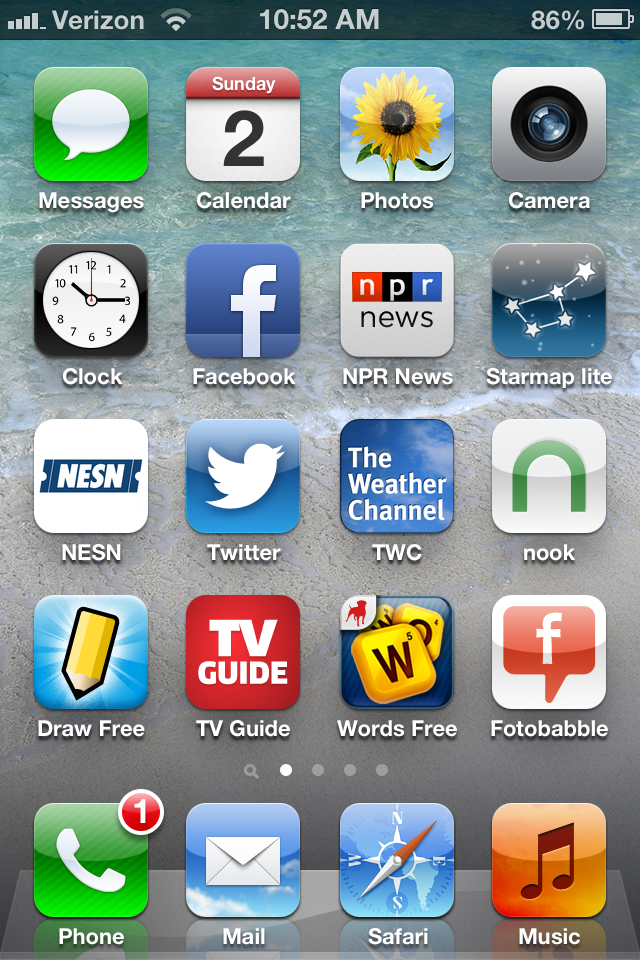 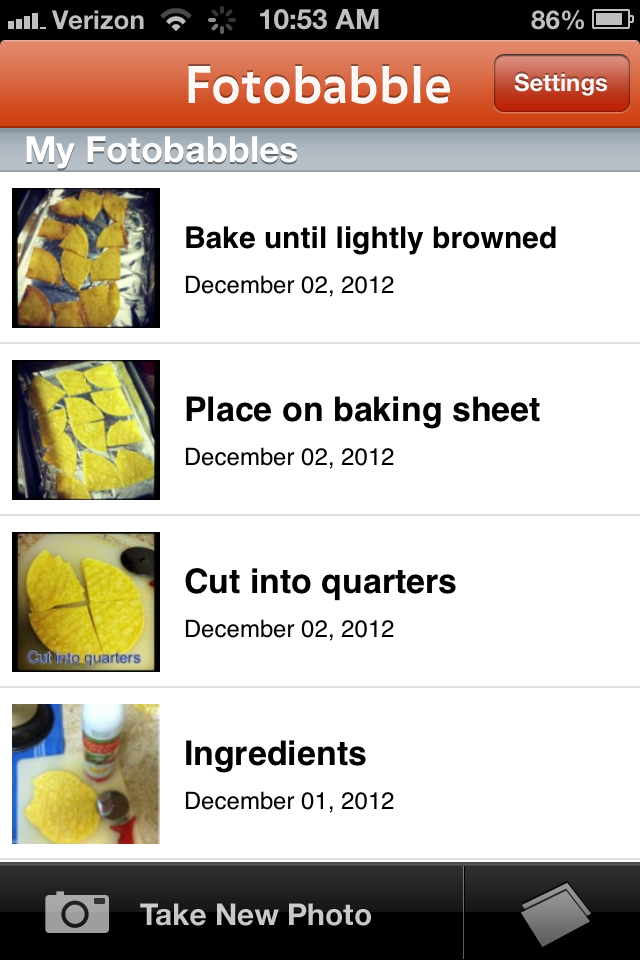 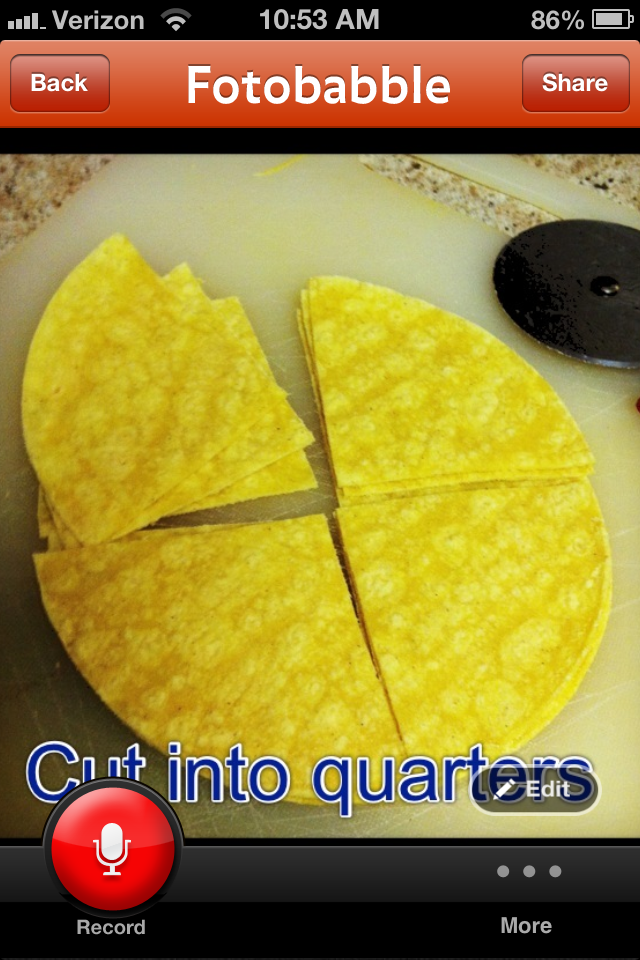 Embed in Weebly
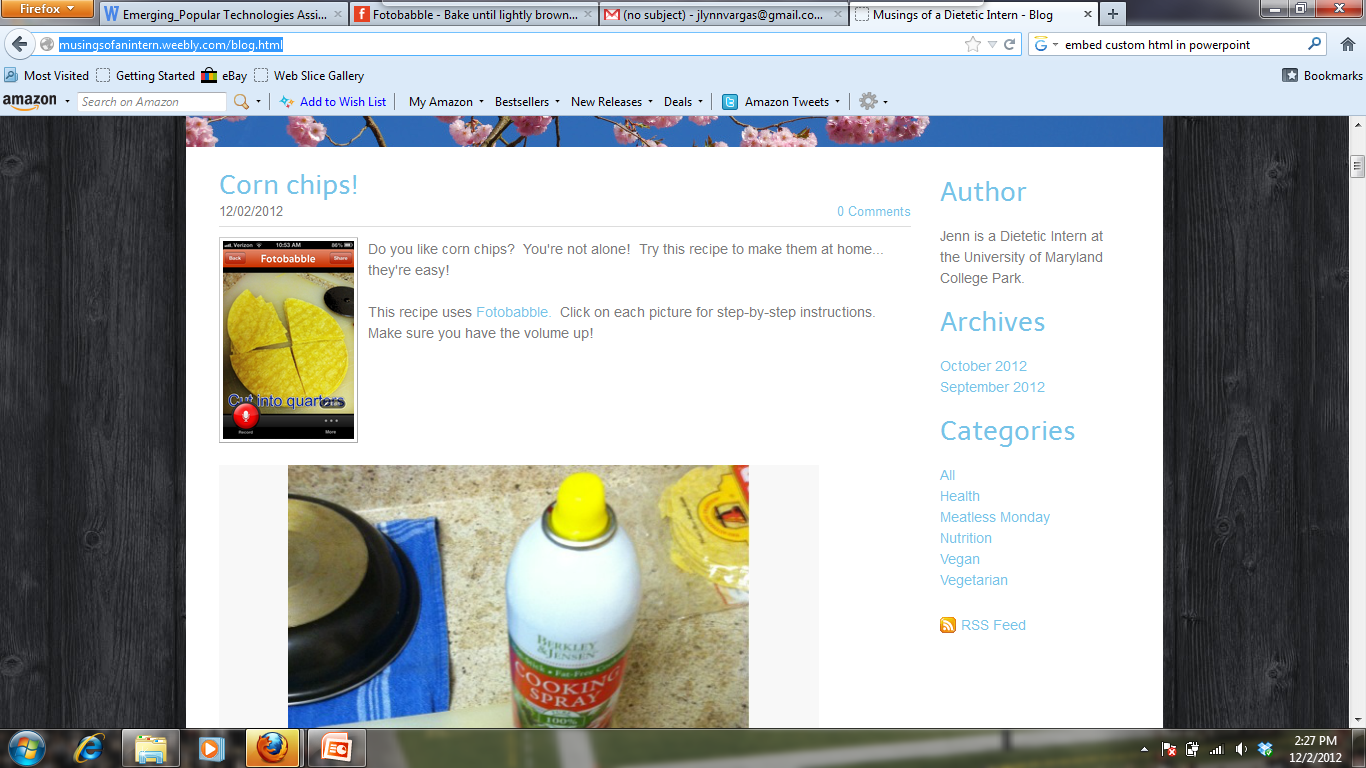 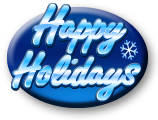 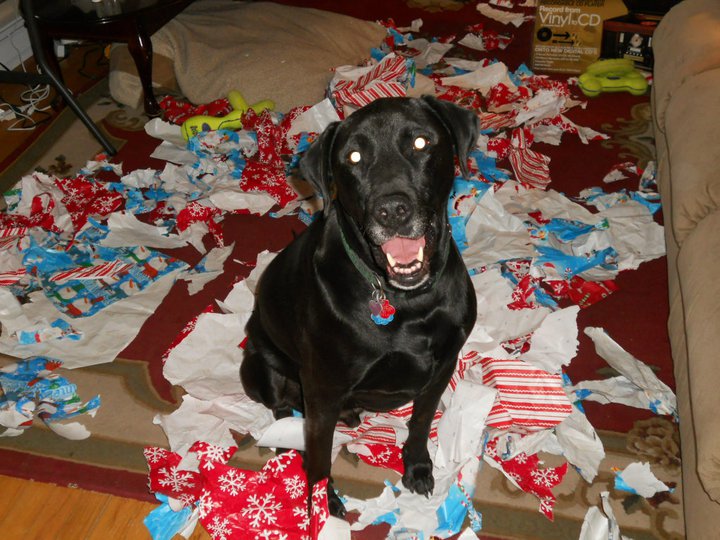